Medicare: Risks and Opportunities for 2019
Jennifer Goldberg
Deputy Director
January 25, 2019
2
3
The Medicare Population
4
Most Medicare Beneficiaries have very limited income & assets
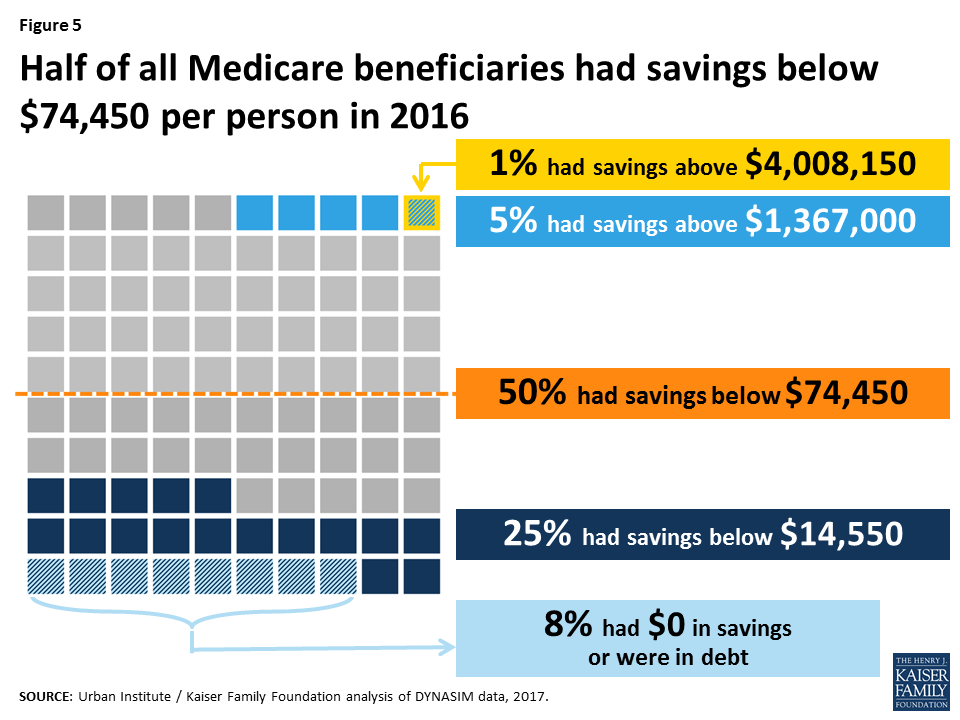 Even with Medicare, beneficiaries spend almost half of Social Security income on out-of-pocket health care costs
6
Oral Health
Oral Health and Medicare
Routine dental care is excluded
Medicare Advantage
Some MA plans cover limited dental benefits as supplemental benefits
Traditional Medicare 
Coverage for any dental care is extremely narrow
8
An Oral Health Benefit in Medicare Part B
9
Medically Necessary Dental Care
CMS has authority to cover medically necessary oral health care
E.g., oral infection before surgery, dental treatment of damage from chemotherapy
Watch for upcoming advocacy opportunities
10
Hot Topics for Duals
Who is a dual eligible?
A person who has both Medicare & Medicaid 
Two types: 
“Full Duals” are individuals who receive full Medicaid benefits (e.g., “QMB plus”)
“Partial Duals” only receive assistance with Medicare premiums and/or cost sharing through Medicare Savings Programs (e.g., “SLMB only”)
4
D-SNPs on the rise
Dual Eligible Special Needs Plans
Chronic Care Act gives permanent authorization for D-SNPs
Expect significant growth
CMS reviewing comments now on proposed regulations re: 
Minimum integration contracts with states
Integrating Medicare and Medicaid appeals for D-SNP members
13
Issue: D-SNP look-alikes
Designed to only appeal to duals
Not subject to D-SNP rules
Significant enrollment
14
Supplemental benefits: New developments
As of 2019- CMS increased flexibility for MA plans by expanding definition of “primarily health-related”
Chronic Care Act also gives MA plans new flexibility with supplemental benefits
Allows benefits that are NOT primarily health related as long as the benefit has a reasonable expectation of improving or maintaining the health or overall function of the chronically ill individual
Starts in 2020
15
Issue: MA supplemental benefits and Medicaid
Vision, oral health, hearing, etc. 
Need to use MA benefits first
Provider networks do not align
Navigation nightmare  
QMB protection issues
16
Example: Mrs. Smith
She belongs to Super Healthy Medicare Advantage Plan
Super Healthy gives free cleanings and oral exam. 
Mrs. Smith uses a Super Healthy dentist for cleanings
Super Healthy covers crowns with 30% co-pay and with dental benefit cap of $2000
Super Healthy dentists don’t take Medicaid
Medicaid covers crowns, must use dentist contracted with Medicaid MCO
17
Issue: Change to SEP
Previously: Duals can change Part D or MA plans in any month effective the first of the next month
Applies to Part D plans for those with LIS only.
January 1, 2019 forward:
One change per quarter
In quarters 1-3, effective the following month
In 4th quarter, participate in Annual Enrollment Period, effective Jan 1
Other SEPs continue to be available
Need your feedback on  impact of changes
18
Low-income Medicare programs
Medicare Savings Programs – A Summary
20
MSP Eligibility—Resources
Resource limits for QMB, SLMB, QI are the same
In 2018, beneficiary cannot have more than $7,560/single or $11,340/couple.
21
States Can Change MSP Eligibility Rules!
13 states have raised income or assets levels
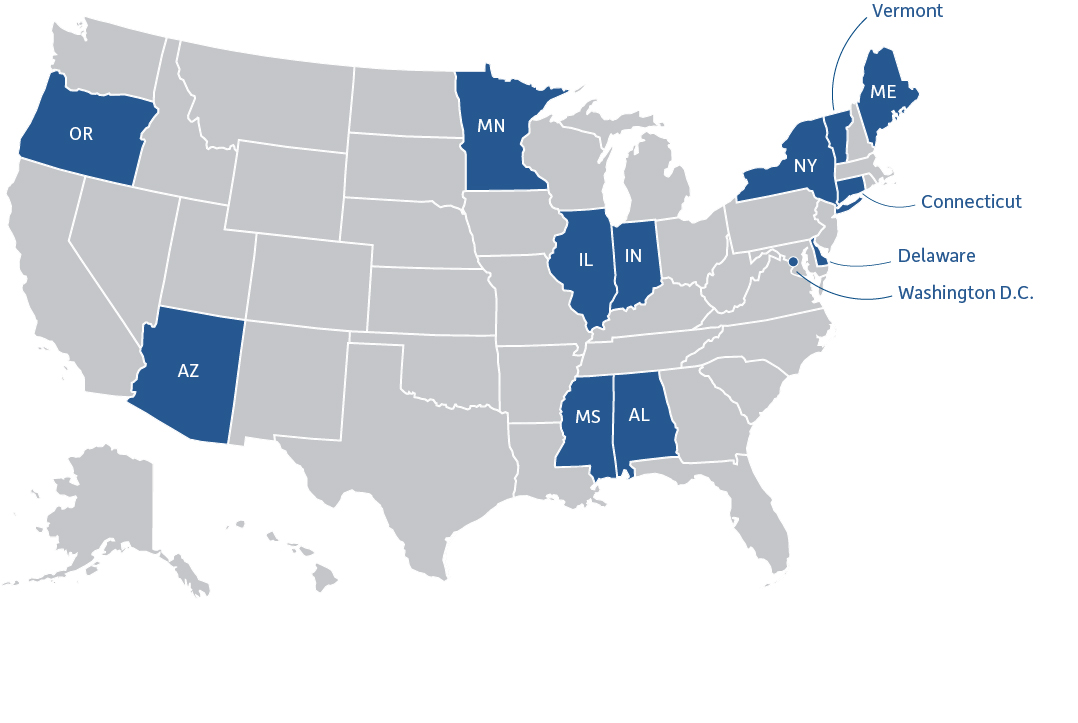 *Connecticut reverted back to the federal limits in 2018.
Part D Low Income Subsidy
23
Improving affordability
Expanding eligibility for MSPs
Income levels
Asset levels
Expanding eligibility for Part D LIS (Extra Help)
Out of pocket cap on costs
Easing transitions from ACA to Medicare
24
www.justiceinaging.org
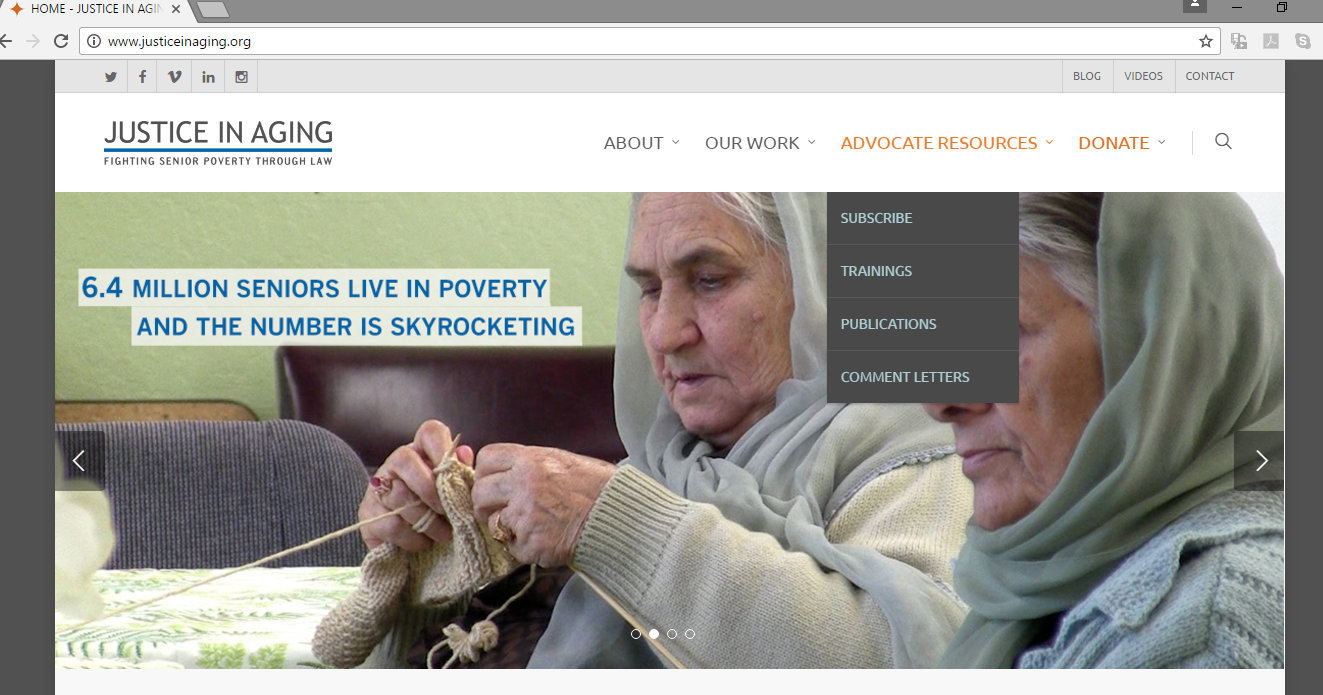 To sign up for alerts, text 4JUSTICE to 51555
More Resources
26
Questions?
Jennifer Goldberg
jgoldberg@justiceinaging.org
@justiceinaging
@goldberg_ja
27